Anti-Fog Protective Goggles
Key Product Specs:

FDA Approved
Anti-fog
Prevent splattering 
Shockproof
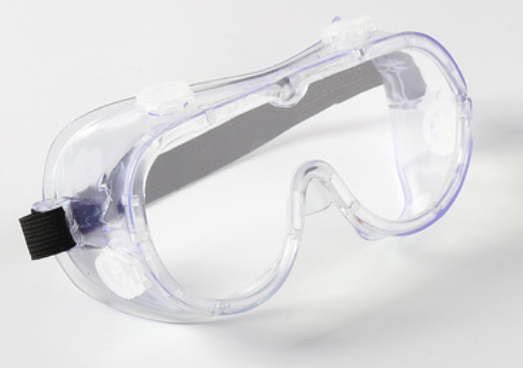 Product Display
Photo
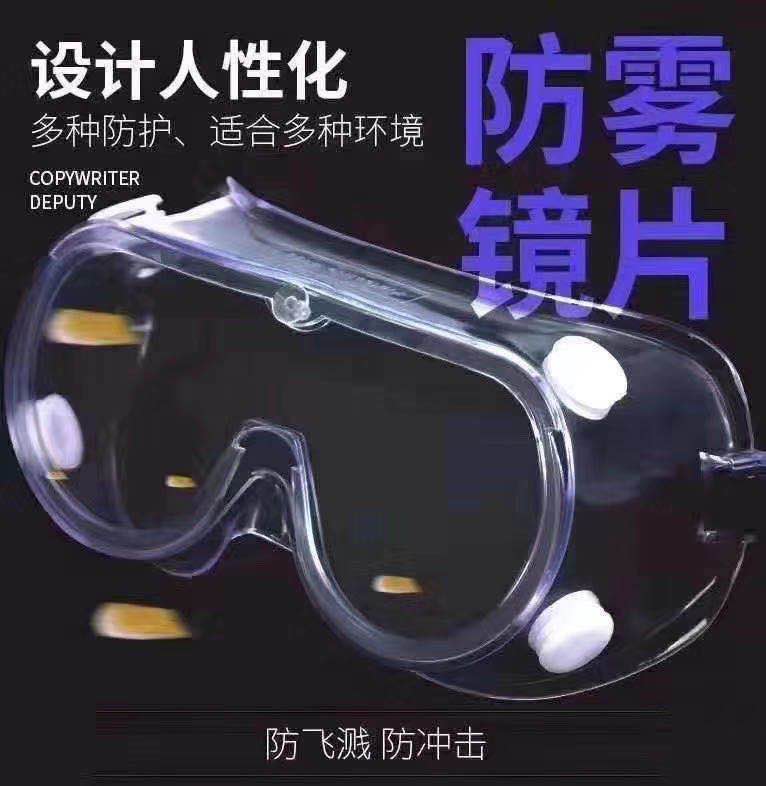 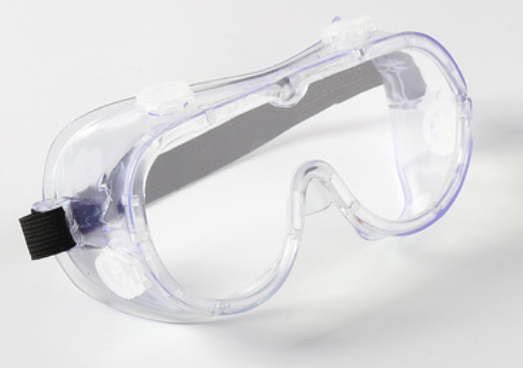 Business & Medical Licenses
Company Info
Test Report
FDA Registration
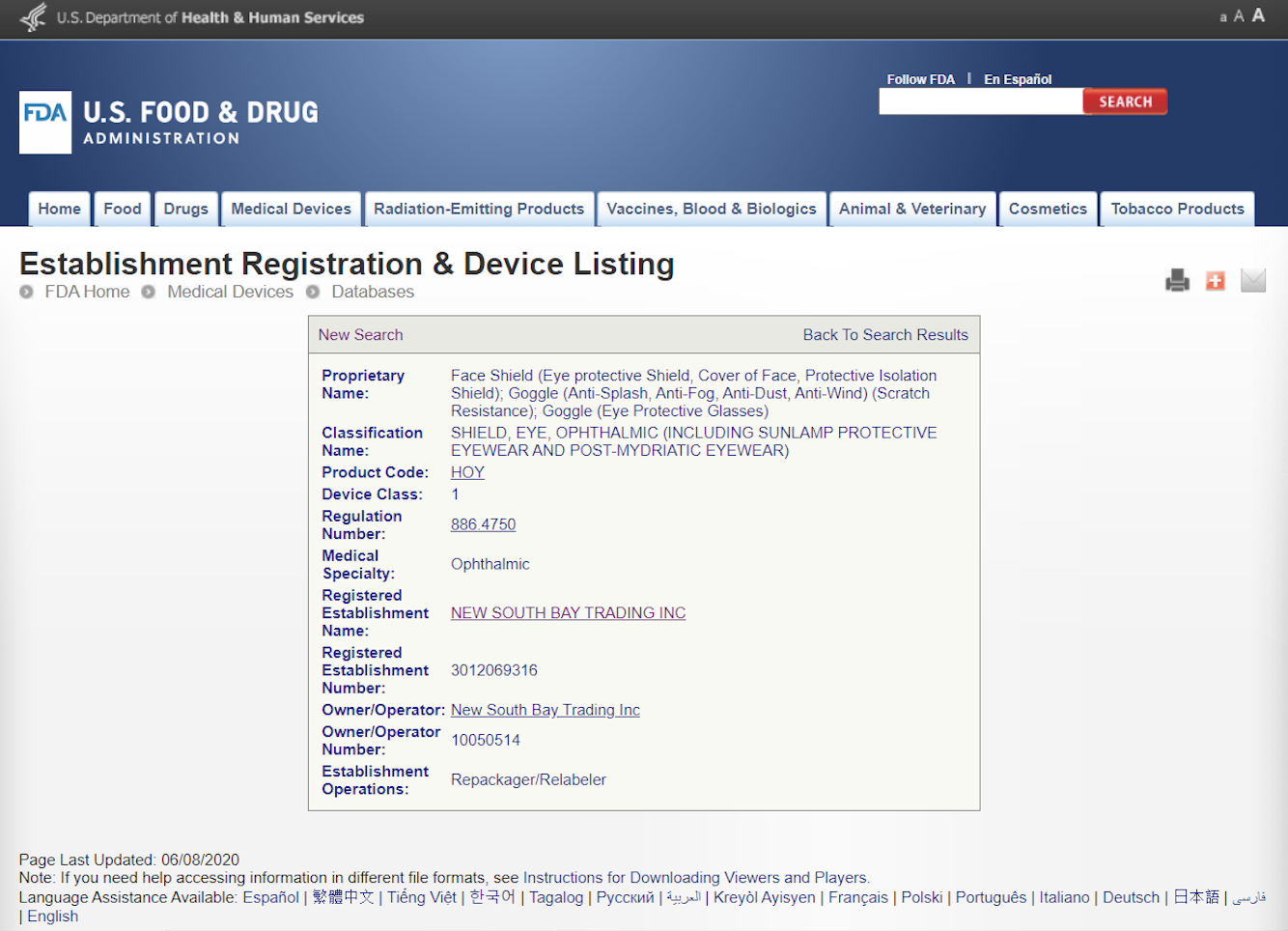 Product Package Info
Inner packaging
Containers/ Carton (Pcs)
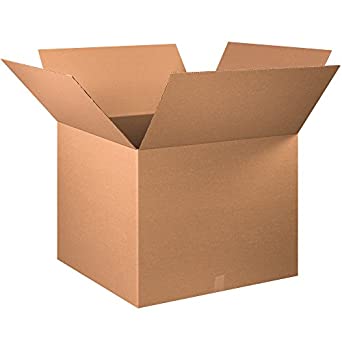 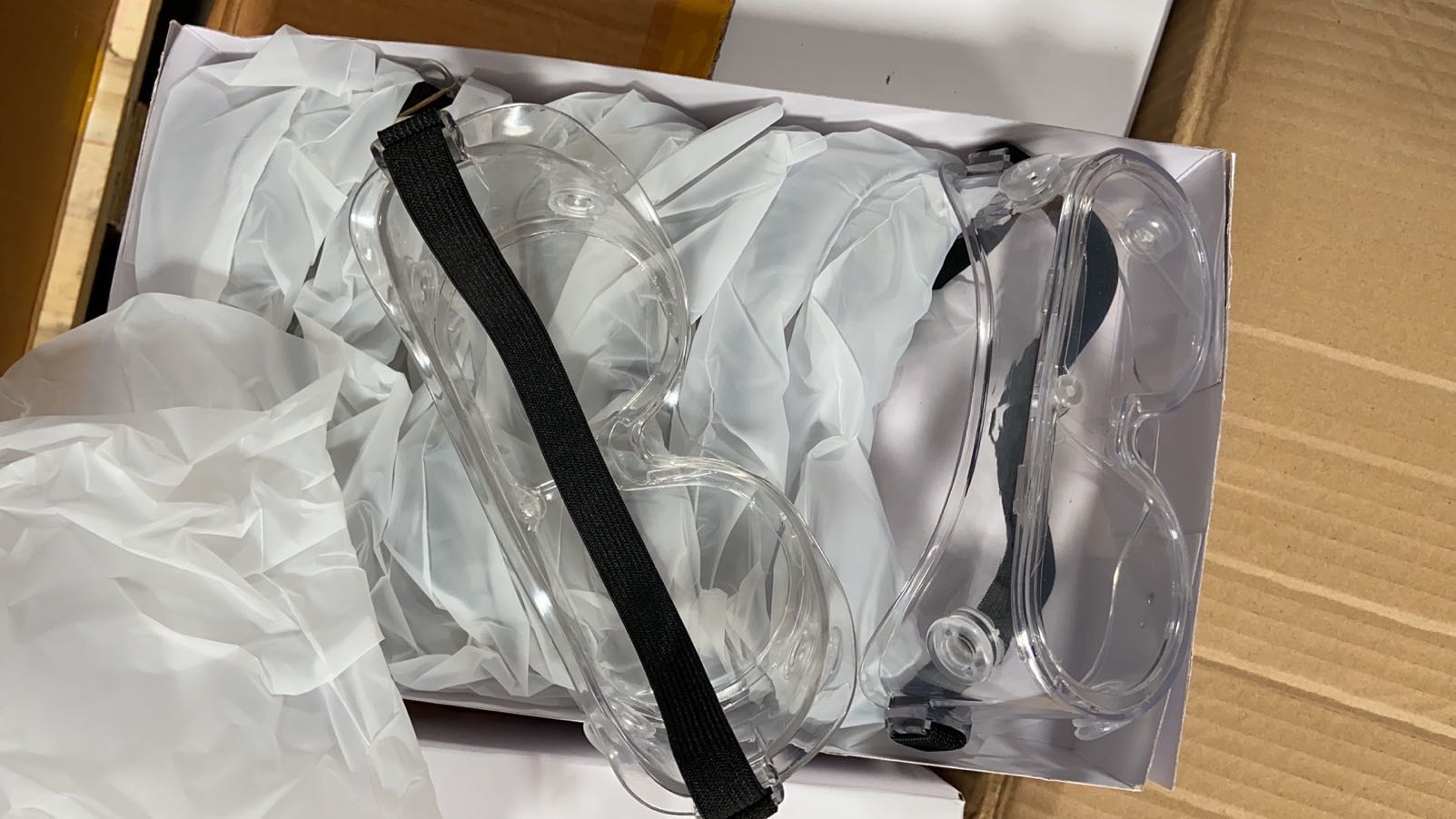 10 pcs per box
20 boxes per case
200 pcs per case
Carton Dimension: 78 x 35 x 43 cm 
G. W.: 18KG
Size: 30 x 20 x 10 cm
Material: Plastic
Weight: 900g
Color: Transparent